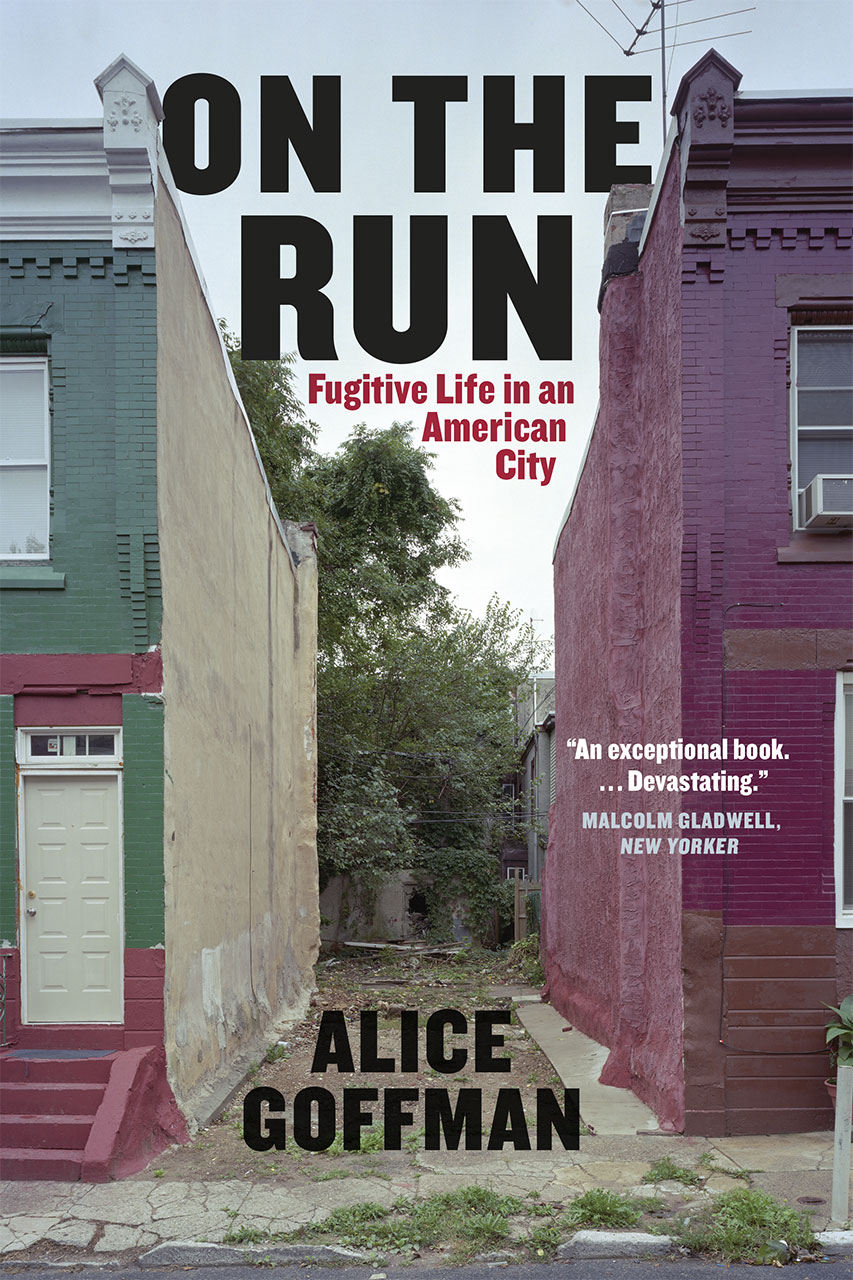 On the Run: Fugitive Life in an American City
Emma Monk
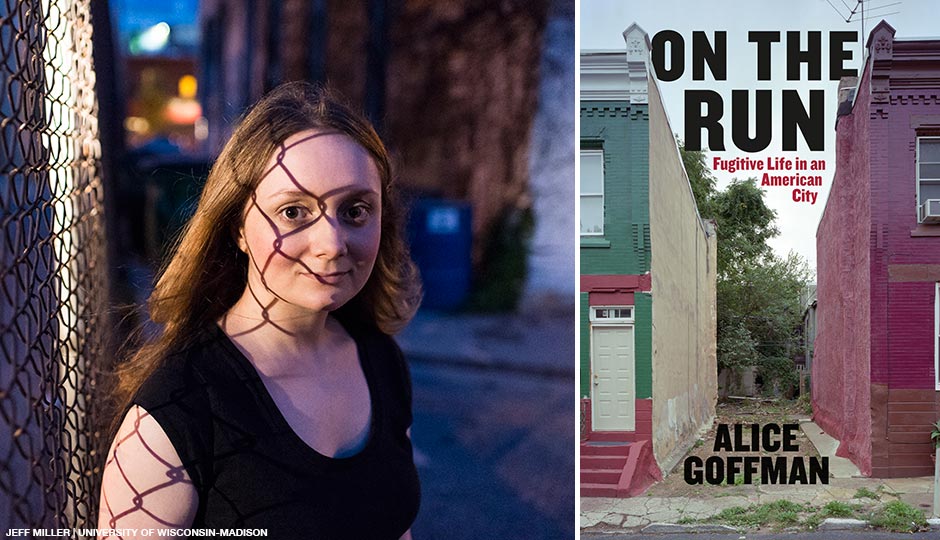 Alice Goffman
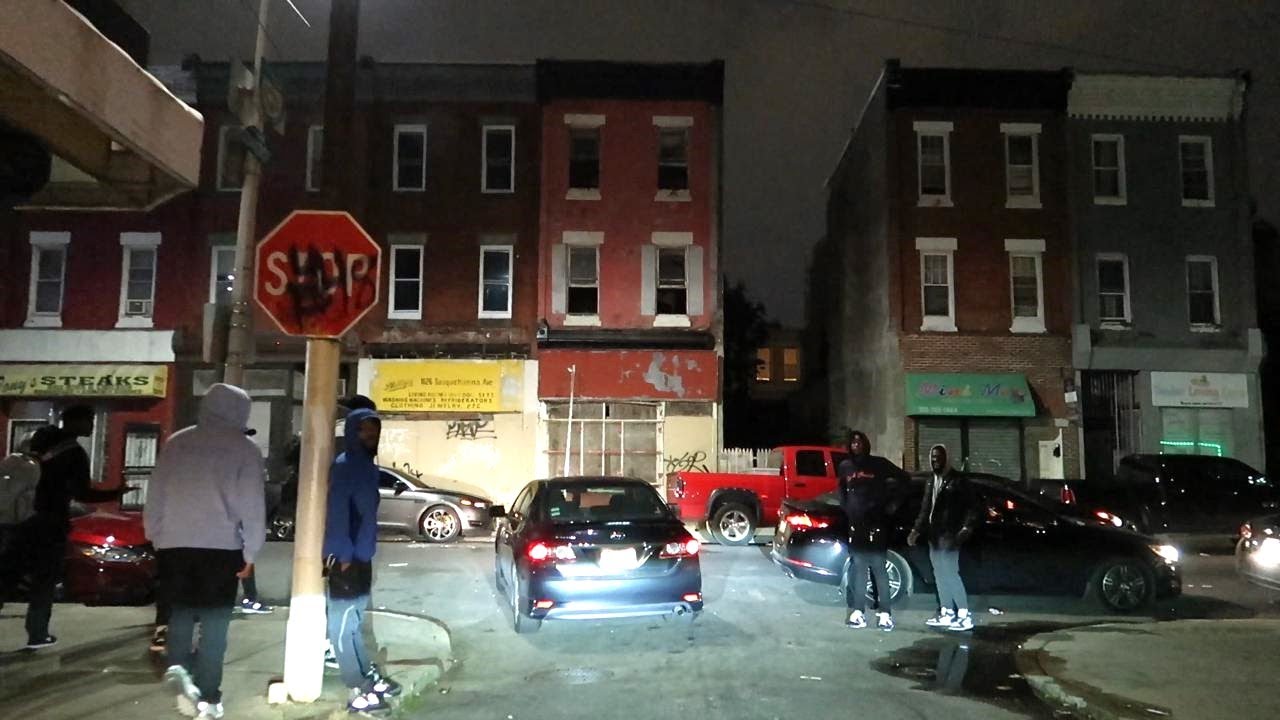 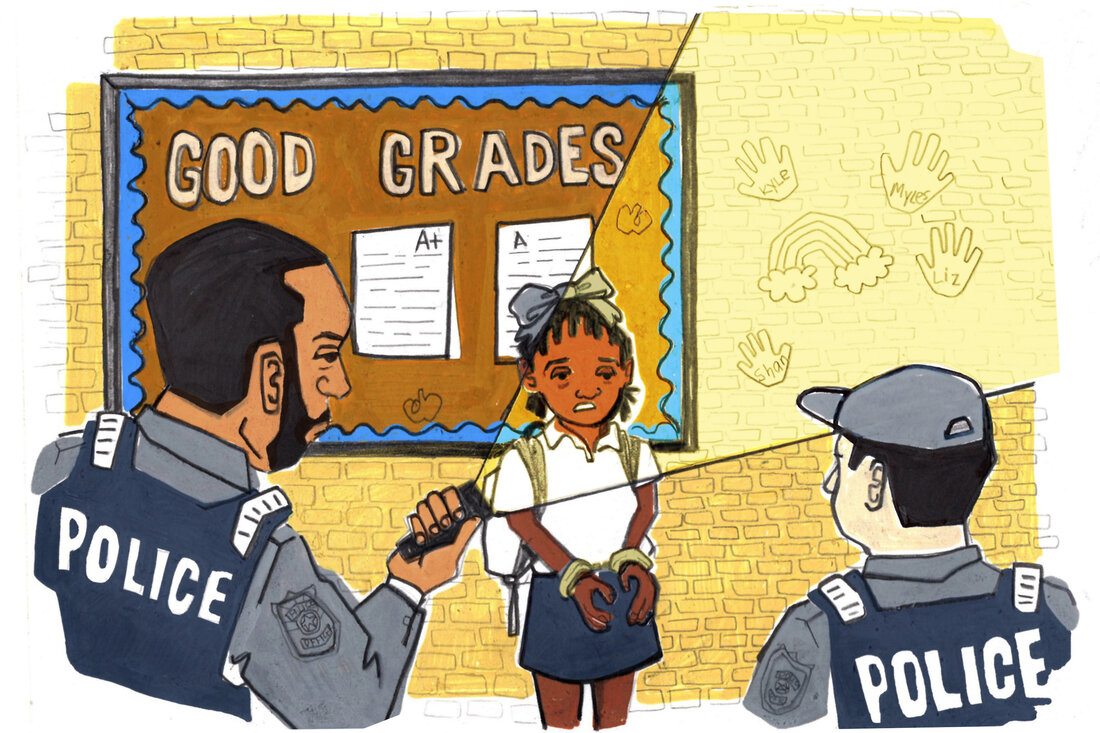 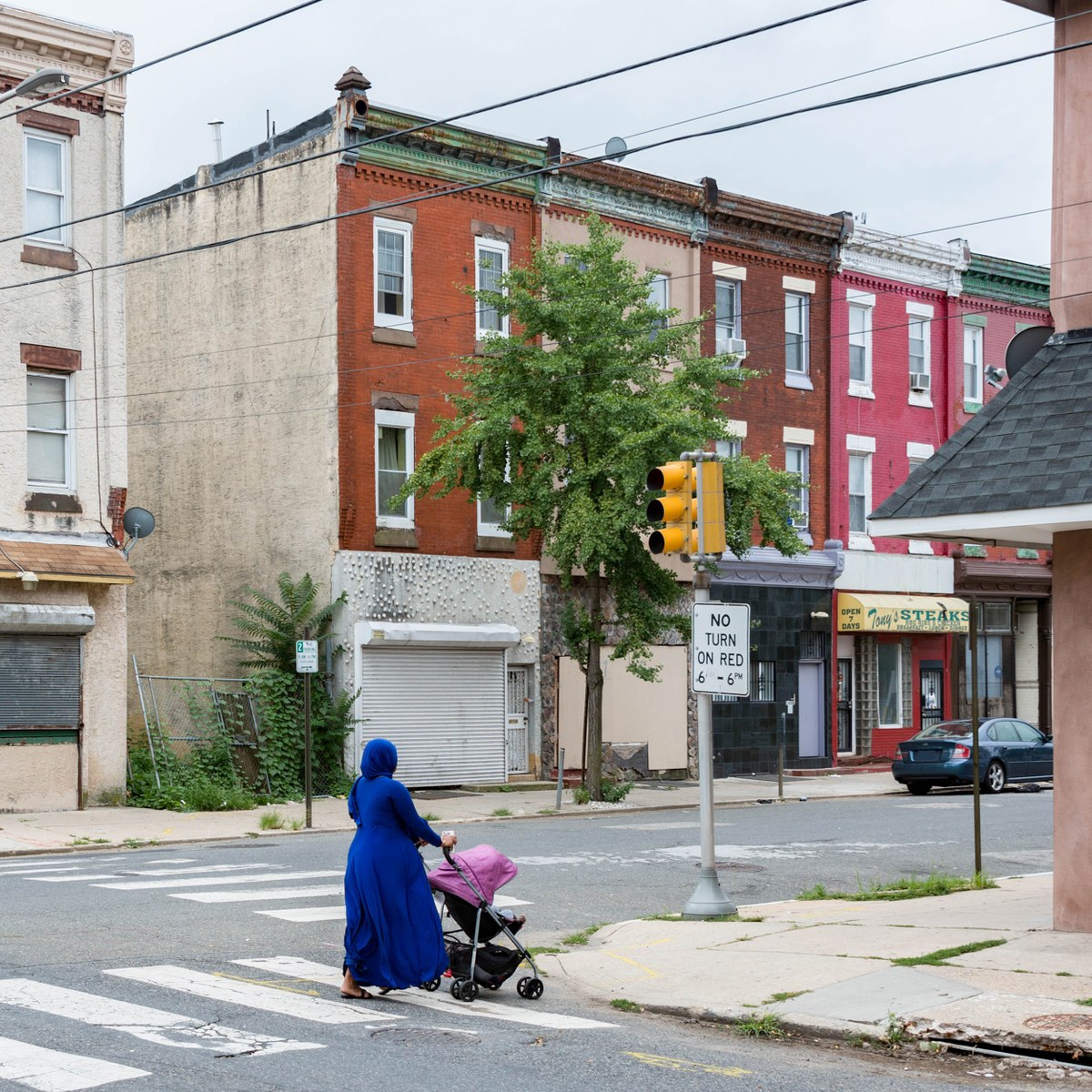 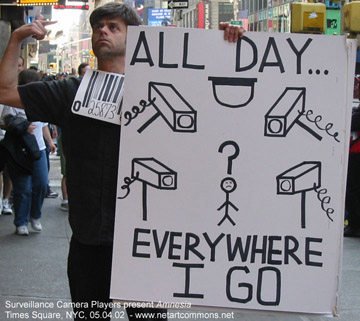 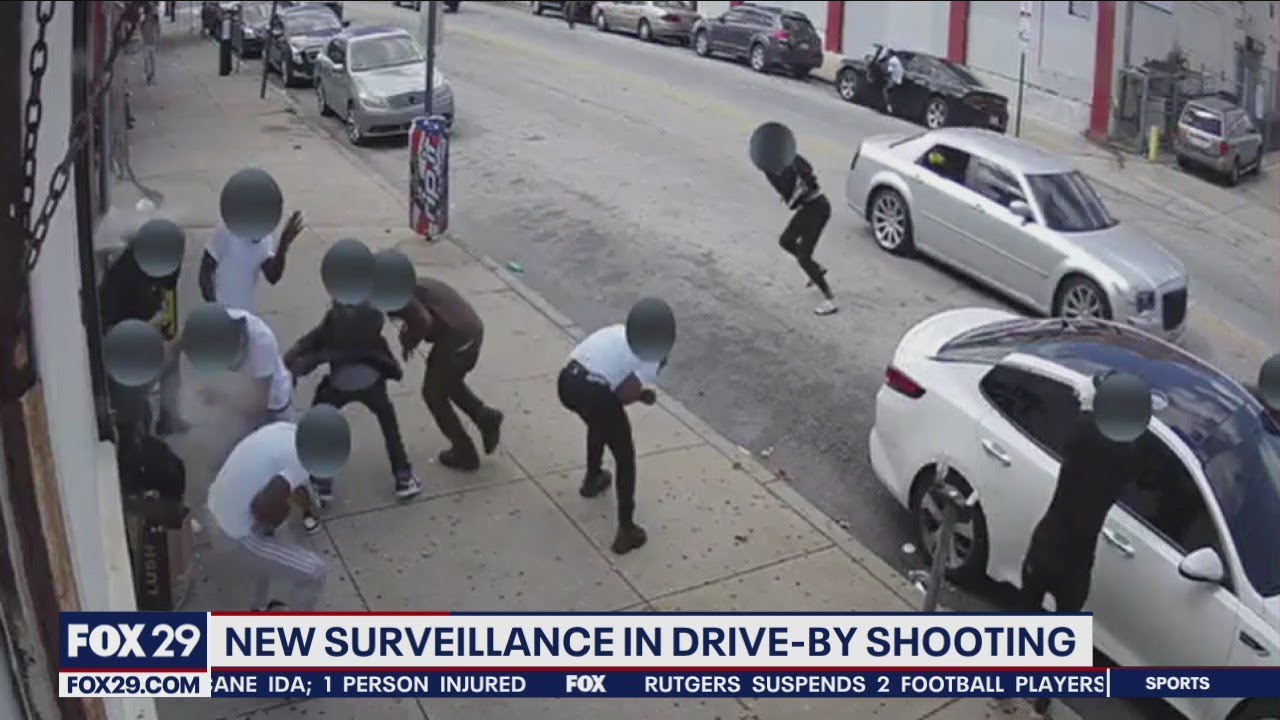 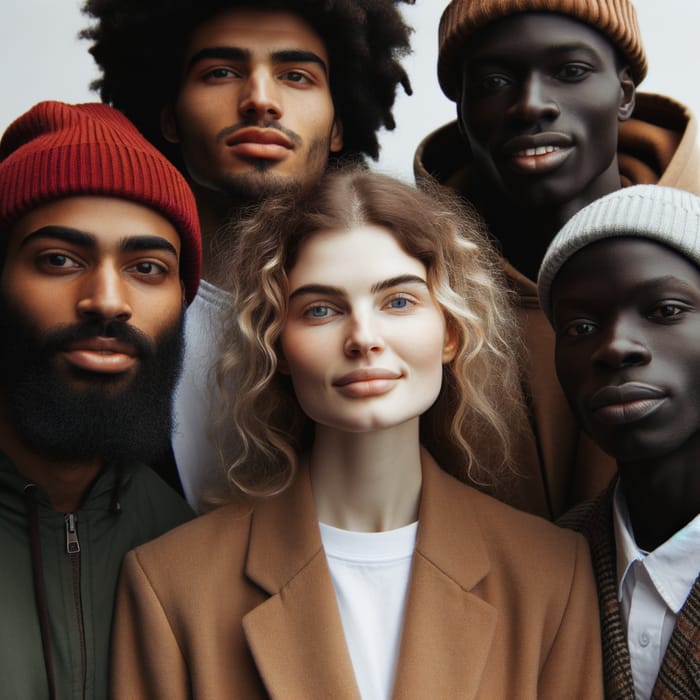 Závěr
Zdroj:
GOFFMAN, Alice. 2014. On the Run: Fugitive Life in an American City. Chicago: University of Chicago Press. 1-90.